Caractéristiques dimensionnelles d’un engrenage
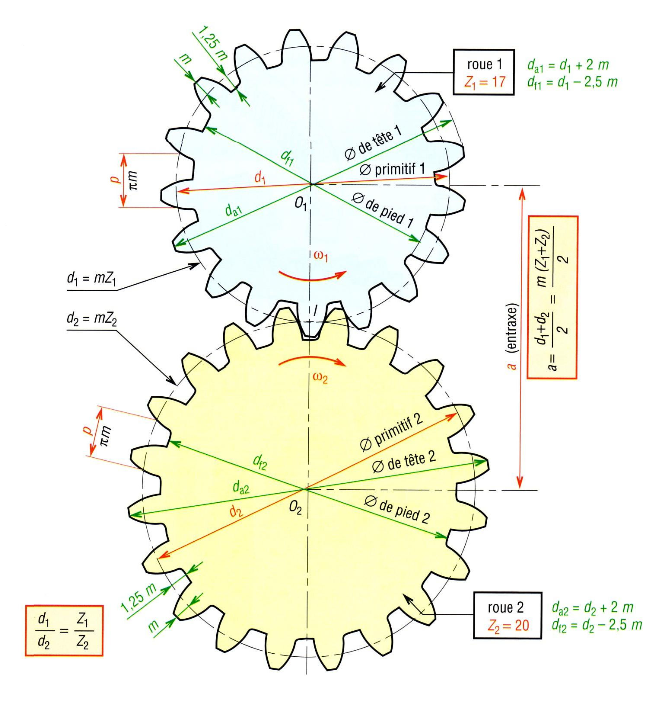 Le module caractérise la taille des dents
d = mz
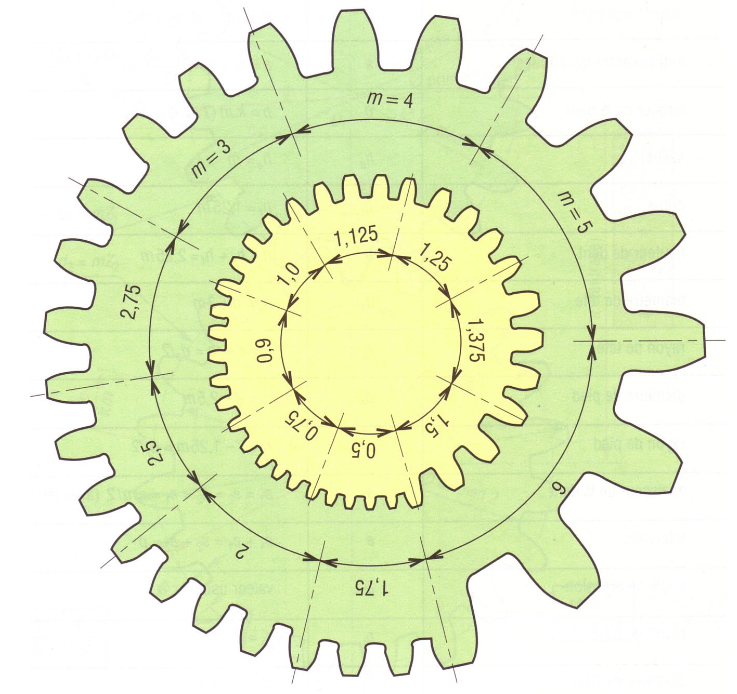 Choix du nombre de dents
Le choix du nombre minimal de dent pour une roue dépend des risques d’interférence, du module (taille de la dent), du diamètre de l’arbre.
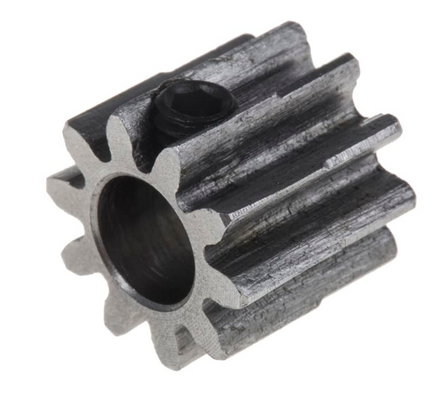 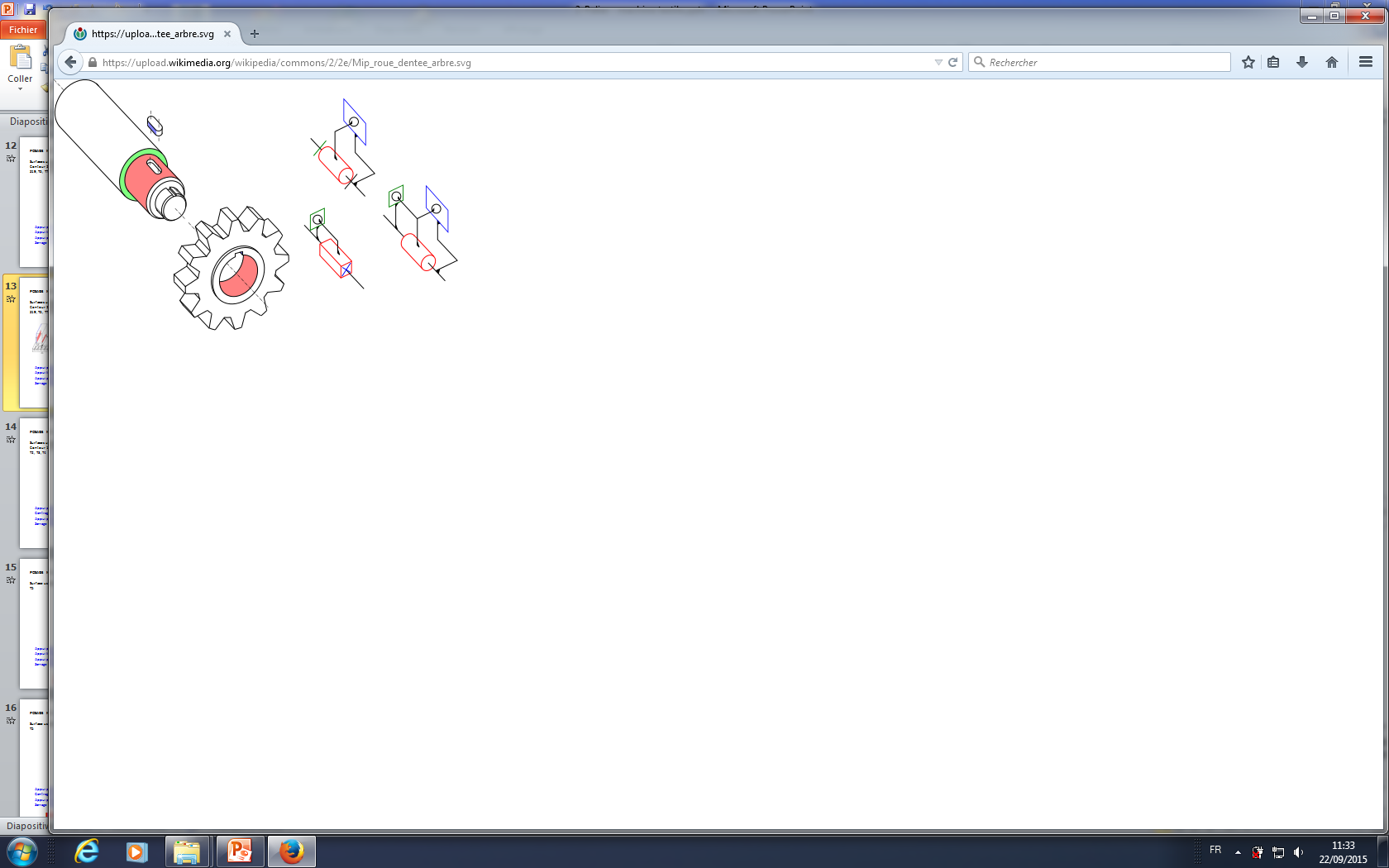 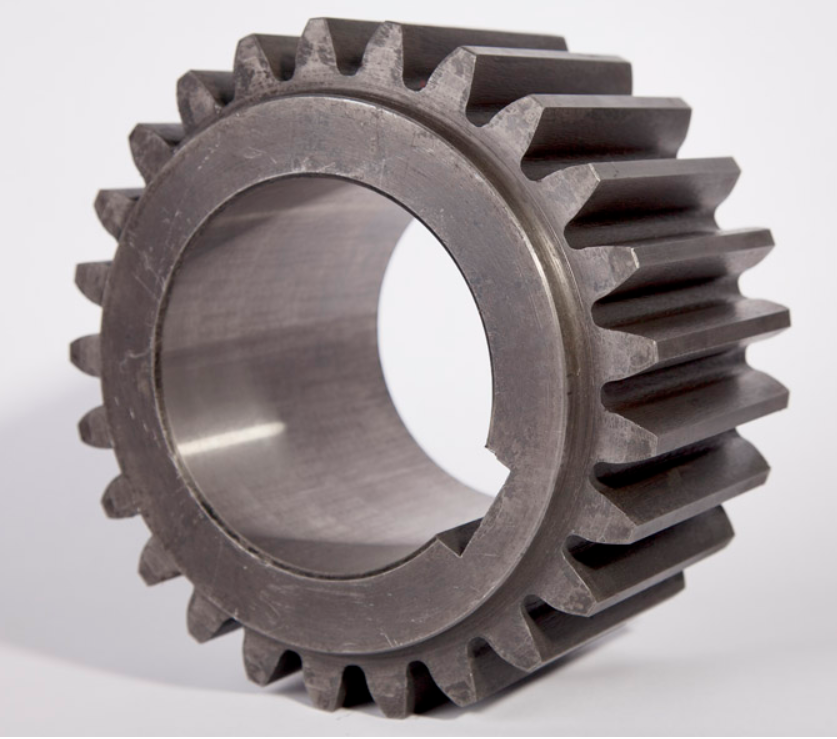 On doit vérifier qu’il reste suffisamment de matière entre le diamètre de pied de dent et le diamètre de l’arbre (ou le fond de la rainure de clavette si 
on en utilise une.
Pignon avec arbre rapporté
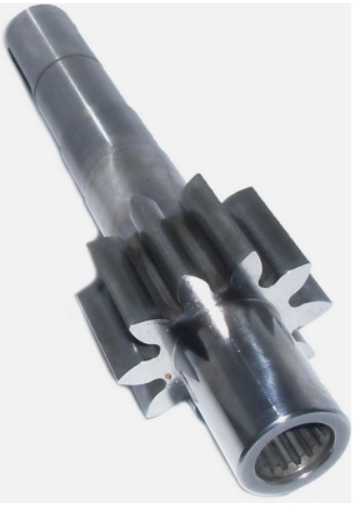 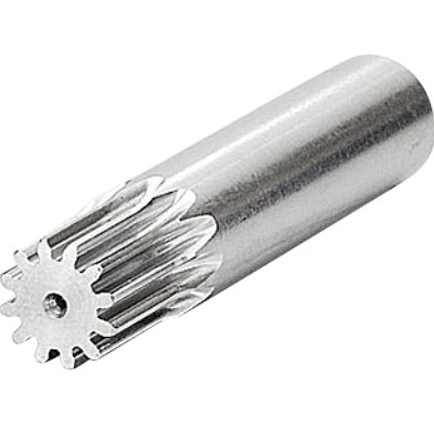 Pignon arbré
Pour éviter l’interférence des dents pendant la rotation des deux roues il y a un nombre de dents à respecter, si les deux roues ont plus de 17 dents il n’y a pas de risque d’interférence.
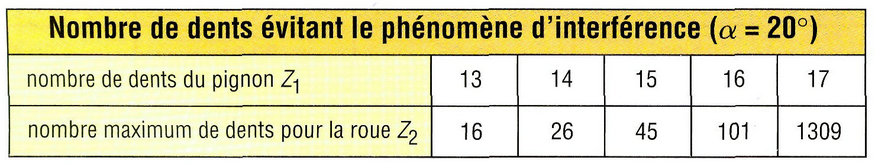 Projet

Cette année les calculs de la taille des dents (module) et du diamètre des arbres ne sont pas abordés.

Dans le réducteur:
Module des roues dentées : m ≥ 1,5.
Diamètre minimal de chaque arbre du réducteur : d ≥ 15 mm
Dimensionnement d’un arbre en torsion
Cas d’un arbre cylindrique
avec
Contrainte de scisaillement
Limite élastique au cisaillement
Reg = ½ Re (matériaux isotrope)
Coefficient de sécurité
En général s = 4 
(pré-dimensionnement)
En pratique, l'essai de caractérisation le plus simple pour des matériaux isotropes est l’essai de traction simple.
Coefficient de sécurité: s
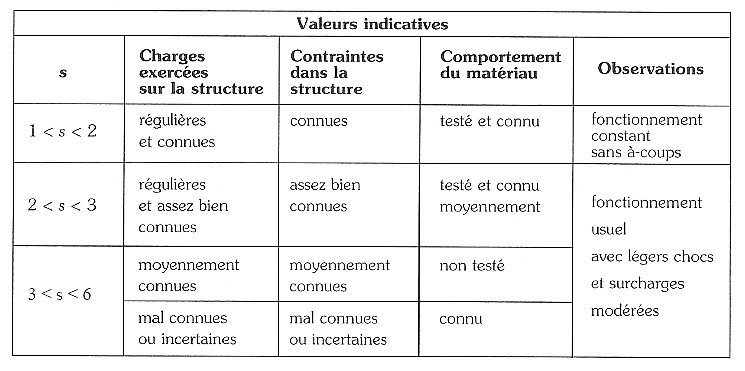 Dimensionnement d’une dent (module)
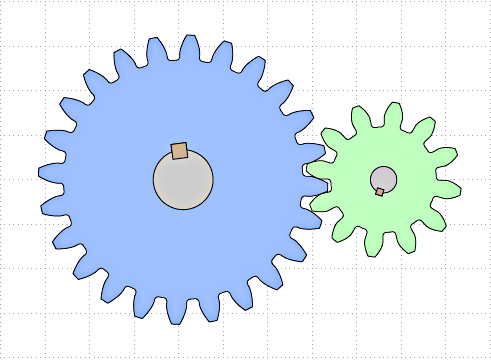 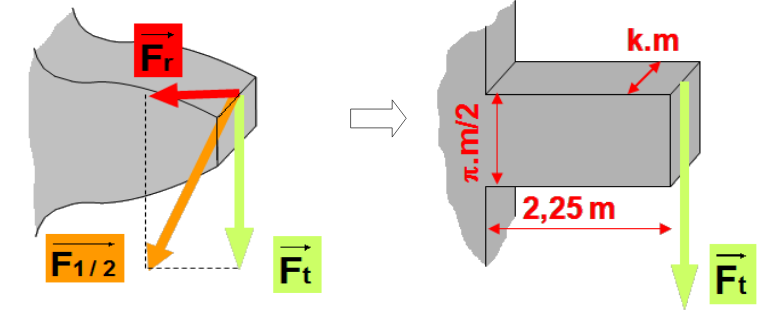 On calcule la contrainte due à la flexion au pied de la dent.
Hypothèses:
Dent assimilée à une poutre encastrée, sollicitée en flexion.
Effort exercé en bout de dent (début d’engrènement)
Une seule dent en prise
Résistance à la flexion de la dent (avec une largeur de dent : b = 10m)
avec
Ϭf : limite en fatigue (Mpa)
Rm : résistance à la rupture en (MPa)
C : Couple transmis (N.mm)
Z : nombre de dents de la roue
Caractéristiques des principaux aciers, en particulier Rm et Re
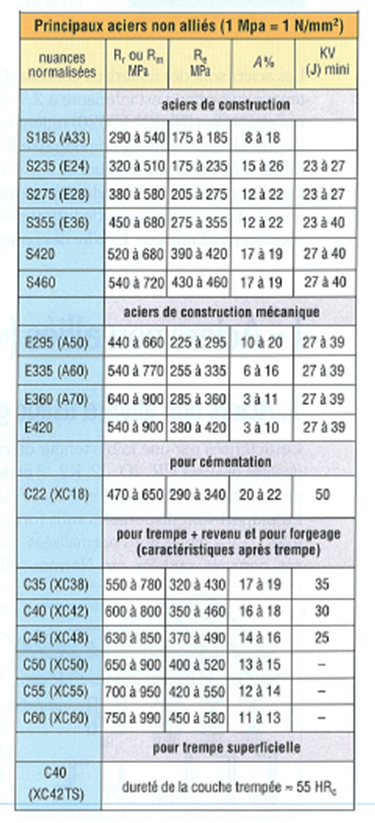 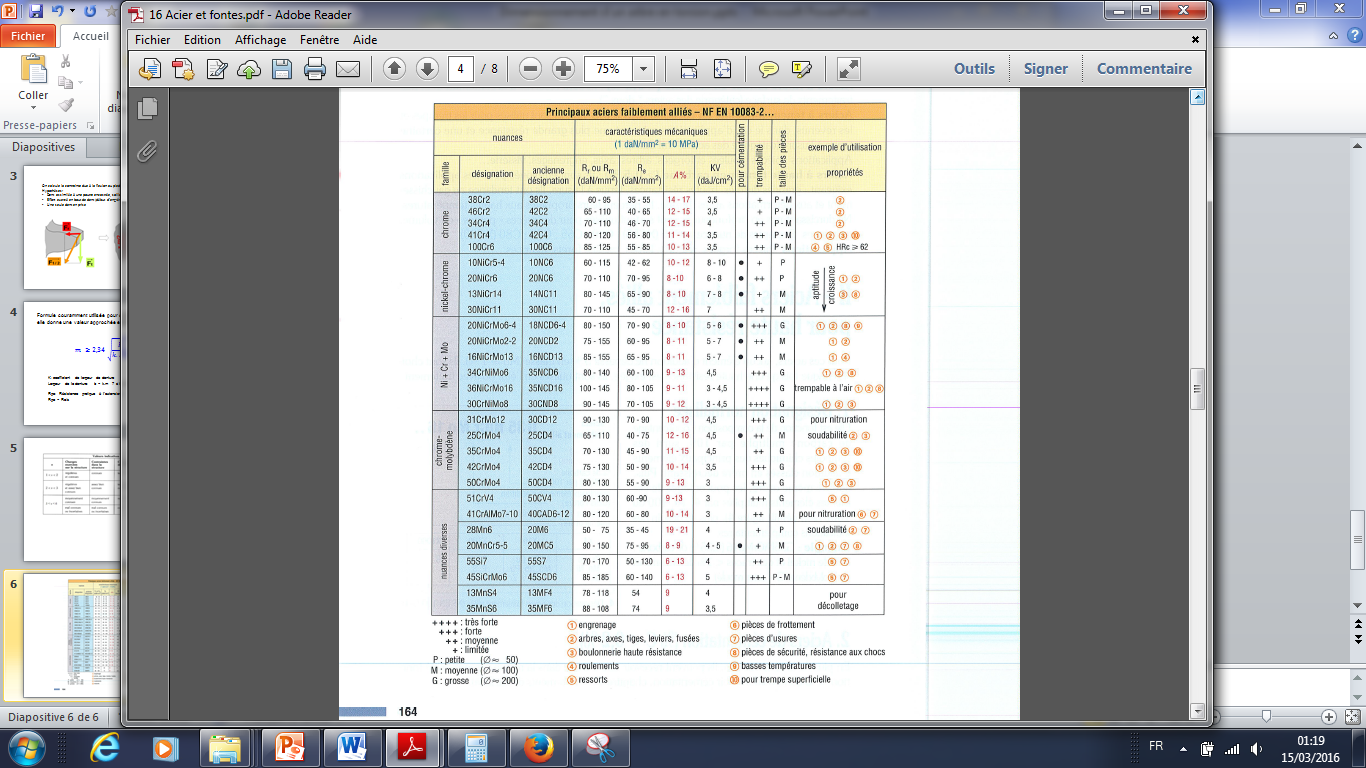